Common 1b Mistakes
Braden Tisdale
Parent Selection
parents = self.parent_selection(self.population,…)
for i in range(self.num_children):
	p1 = random.sample(parents)
	p2 = random.sample(parents)
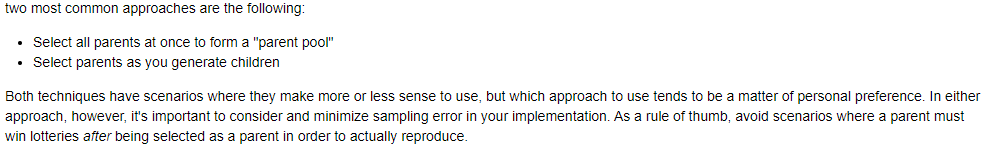 parents = self.parent_selection(self.population,
		n=2*self.num_children…)
for i in range(0, len(parents), 2):
	p1 = parents[i]
	p2 = parents[i+1]
for i in range(self.num_children):
	parents = self.parent_selection(self.population, n=2…)
	p1 = parents[0]
	p2 = parents[1]
Evaluations
1 evaluation = getting fitness of 1 solution
1 evaluation = 1 call of basic_simulation()
Exact same definition as in 1a
Random search’s evaluation = EA’s evaluation = any BBSA’s evaluation
Same number of solutions no matter the algorithm
Perform exactly 1 evaluation per solution generated
(For assignment series 1)
Generations
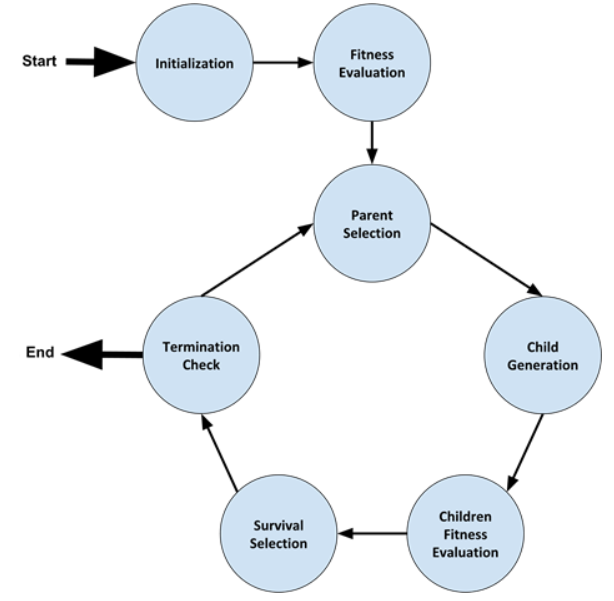 Generations
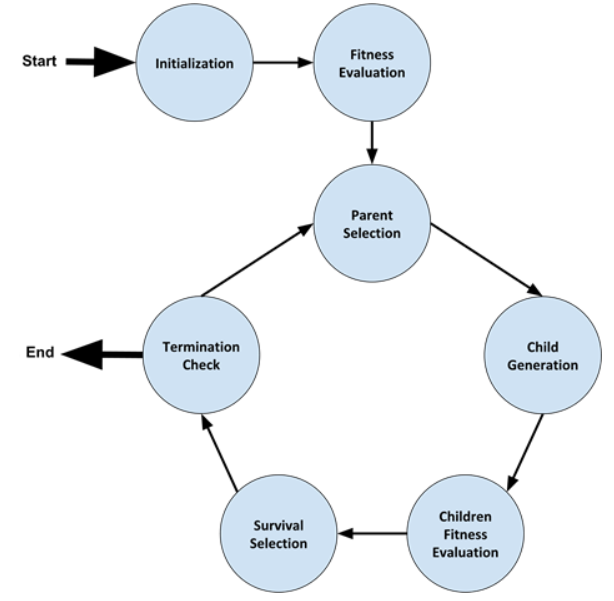 parent_selection = k_tournament_with_replacement
k = 1

Describe a 1-tournament

Uniform random
Zero selective pressure
DATA LOGGING
Best solution:

13.12, 9.32
32.54, -8.21
120.32, 12.93
…
Best global fitness
For stats:

20000000
15000000
32000000
…
For stats:

22000000
15000000
32000000
…
Local
Global
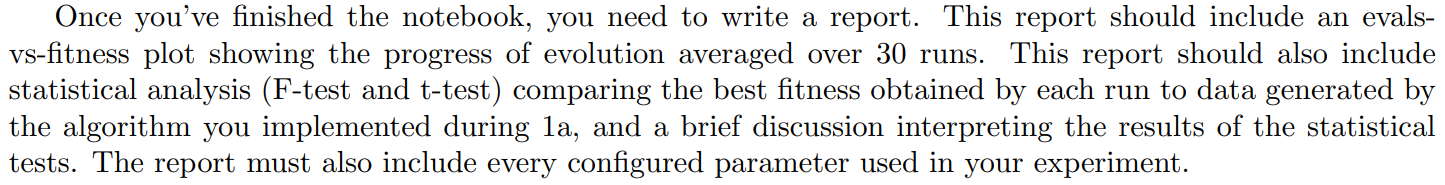 “The config used for this experiment can be found in configs/my_experiment.txt”
OR:
OR:
You will be penalized for any unfixed issues with any code that gets reused in later assignments. You have to fix everything in .py files based on our feedback.

You should not wait for feedback on each assignment before starting the next one. Grading these assignments is incredibly time-consuming and even with 4 TAs we cannot get feedback to you quickly enough for that.

You don’t need your old code to be fixed until you start actually collecting data.
Reinventing the Wheel & Bad Practices
https://docs.python.org/3/library/random.html
https://docs.python.org/3/howto/sorting.html

best_fitness = max(fitnesses)
for contestant in contestants:
	if contestant.fitness == best_fitness:
		winners.append(contestant)

winner = sorted(contestants, key=lambda x:x.fitness, reverse=True)[0]

winner = max(contestants, key=lambda x:x.fitness)

“a in b” depends on what b is – try to carefully consider your data structures